Türkçe öğretiminde kullanılan öğretim yöntem ve teknikleri
Öğrenme Yöntem ve teknikleri
Gözlem ve İnceleme
Tartışma
Problem Çözme
Rol Oynama
Gösteri
Oyunlar
Doğrudan Anlatım
Özetleme
1. Gözlem ve İnceleme
Gözlem, bir olayı, bir nesneyi ya da bir gerçeğin türlü belirti ve şartlarını izleme işidir. İnceleme ise, ele alınan bir konunun özelliklerini tam olarak anlamaya çalışmak için yapılan yöntemli çalışmadır. 

Dikkat edilmesi gereken hususlar:
Gözlem planlı yapılmalıdır.
Gözlemin bir gezi ile birlikte olmasının gerektiği durumlarda, disiplin problemleri olmaması için organizasyonun çok iyi yapılması gereklidir.
Öğrenciler, gittikleri yerlerde neye dikkat edeceklerini, neyi gözleyeceklerini bilmelidirler.
Gözlem sırasında öğrencilere not tutma alışkanlığı kazandırılmalıdır
2. Tartışma
3. Problem Çözme
4. Rol Oynama
Rol oynama, öğrencilerin, başkalarının kimliğine bürünerek onların nasıl düşündüklerini, neler hissettiklerini ve nasıl davrandıklarını anlamasına fırsat verir.

Dikkat edilmesi gereken bazı kurallar:
Canlandırılacak durum ya da olay öğrencilerle birlikte seçilmelidir.
Uygulamadan önce yapılacak etkinliklerin ayrıntıları iyi belirlenmelidir.
Sınıf, oynanacak rollere uygun olarak düzenlenmelidir.
Öğrenciler rol almada yüreklendirilmelidir.
Rolleri prova etmeleri için yeterli zaman verilmelidir.
Rol oynamanın sonunda, sınıfta oyuna ve oyunun amacına ilişkin tartışma ortamı oluşturulmalı, değerlendirme yapılmalıdır.
5. Gösteri
Bu yöntemle ders işlerken kullanılacak araç ve gereçler arasında harita, küre, model gibi görsel olanların yanında plak, kaset, ses bandı gibi işitsel olanlarını, slayt, film ve video gibi hem görsel hem de işitsel özelliği olanları sayabiliriz. Türkçe derslerinde gösteri aracı olarak resim ve karikatürlerden de yararlanılabilir. Türkçe derslerinde bu yöntem, örneğin; bir şiirin nasıl okunabileceğini, harflerin nasıl yazılacağını, verilen bilgilerin bir grafiğe nasıl dönüştürüleceğini gösterirken kullanılır.
6. Oyunlar
Dikkat edilmesi gereken bazı kurallar:

Oyunun bir amacı olmalı ve oyunun sonunda amaca ulaşıp ulaşılmadığı değerlendirilmelidir.
Öğretmen oyunu sürekli kontrol etmelidir.
Öğrencilerin düzey ve yeteneklerine uygun olmalıdır.
Oyun, sınıftaki tüm öğrencilerin katılmasına imkan vermelidir.
7. Doğrudan Anlatım
Bir konuya giriş yaparken, bilgi aktarırken ya da özetlerken başvurulmalıdır. 
Bu yöntemin uygulanmasında görsel ve işitsel araçlardan yararlanılmasına, öğrencilere söz hakkı verilmesine, soru sorulmasına ve öğrencilerin not tutmalarına imkan verilmesine dikkat edilmelidir. 
İşlenen konuların öğrencilerin yaşantılarıyla bağlantıları kurulmalıdır. 
Basit, kısa ve düzgün cümleler ile anlatım yapılmalıdır. 
Öğretmenlik konuşmaktan çok konuşturma sanatıdır
8. Özetleme
Bir eseri ya da konuşmayı, özünü, amacını ve yapısını bozmadan, ana hatlarıyla kısaltmak şeklinde tanımlanabilir. Geniş zaman ifadeleri kullanılmalıdır. Yazım ve noktalama kurallarına uyulmalıdır.
TÜRKÇE ÖĞRETİMİNDE KULLANILABİLECEK TEKNİKLER
Türkçe öğretiminde kullanılabilecek teknikler
Beyin Fırtınası
Soru-Cevap
Drama 
Kavram Haritası
Balık Kılçığı
Zihin Haritası
Proje Çalışması
Altı Şapkalı Düşünme Tekniği
1. Beyin Fırtınası
Temel amaç, öğrencilerin yaratıcı düşünme becerilerini geliştirmektir.

Dikkat edilmesi gereken hususlar:
Öğrencilerin fikirlerini çekinmeden söyleyebileceği, rahat bir sınıf ortamı oluşturulmalıdır.
Öğrenciler sınırsız düşünmeye özendirilmelidir.
Tek konuya odaklanılmalıdır.
En fazla 15 dakika süre ayrılmalıdır.
İleri sürülen fikirler herkes tarafından duyulmalıdır.
Öğrencilerin ileri sürdüğü fikirler eleştirilmemelidir.
İleri sürülen her fikir kaydedilmelidir. 
Kaydedilen fikirler beyin fırtınasının amacına göre değerlendirilerek sıralanmalı veya gruplandırılmalıdır.
Elde edilen sonuçlardan makul ve uygulanabilir olanlar belirlenmeli ve uygulanmalıdır.
2. Soru-Cevap
Öğrencilerin bir konuya ilgilerini çekmek, onları bir konu üzerinde düşündürmek ve bir yazının ana fikrini bulmalarına yardımcı olmak için bu teknik kullanılabilir. 
İyi planlanmış sorular, öğrencilerin yaratıcılıklarını ortaya çıkarmak için gereklidir.
Öğrencilerin düşünme, dinleme ve konuşma alışkanlıkları kazanmalarında, iletişim becerilerini geliştirmelerinde aynı zamanda anlamayı kontrol etmede başvurulan önemli bir tekniktir.
Dikkat edilmesi gerekenler:
Soru tüm sınıfa yönlendirilmelidir.
Sorunun cevabını düşünebilmeleri için öğrencilere yeterli süre verilmelidir.
Doğru cevap anında pekiştirilmelidir. 
Yanlış cevap veren öğrenciler küçük düşürülmemeli, doğru cevabı bulmak için yönlendirilmelidir.
Soruya cevap verecek öğrenci liste ya da oturma sırasına göre değil rastgele seçilmelidir.
Bilgiyi ölçmekten çok çocukları düşünmeye sevk edecek açık uçlu sorular sorulmalıdır.
3. drama
Hareket, konuşma, taklit gibi ögelerden yararlanarak doğa ve toplum olaylarının hayali bir ortam içinde canlandırılmasına drama denir.
Öğrencilere başkalarının durum ve davranışlarını canlandırırken kendi duygu ve düşüncelerini de belirtme fırsatı verir.
Kelime hazinelerinin zenginleşmesinin yanında öğrenciler anlatım bakımından da gelişme gösterirler.
4. Kavram haritası
Kavram haritası, olay, olgu ve fikirlerin grafiksel olarak ortaya konması, aralarındaki ilişkilerin açıklanmasıyla oluşan görsel tasarımdır. 
Bilginin zihinde somut ve görsel olarak düzenlenmesini sağlar. 
Kavram haritaları, kavramın onu oluşturan parçalarla birlikte bir bütün olarak görülmesini, kavram hakkında bilginin uzun süre akılda kalmasını, kolaylıkla anlaşılmasını, kavramla ilgili yeni bilgiler toplanmasını ve onların kavramla olan ilişkilerinin görülmesini sağlar. 
Ayrıca, öğrencilerin kavram ilgili ön bilgilerini öğrenmeye ve yazılı bir metni daha anlaşılır hale getirmeye yardımcı olur.
5. Balık kılçığı
Bir problemin nedenlerinin saptanmasına yardımcı olur.
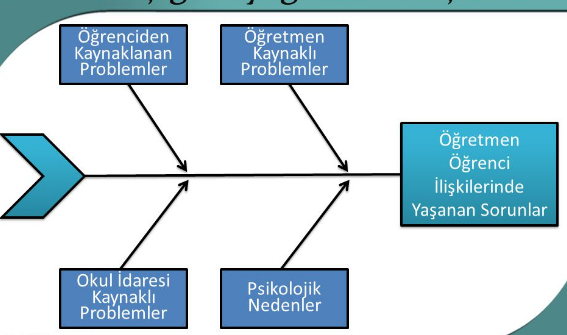 6. Zihin haritası
Zihin haritası not alma, hedef oluşturma, toplantı ya da sunum hazırlığı, rapor hazırlama vb. amaçlar için kullanılan bir öğretim tekniğidir.
Var olan bilgilerin görsel resminin oluşturulmasını sağlar.
Zihin haritaları kelimelerin yanı sıra renk, boyut ve görsel imge içerir.
7. Proje çalışması
Öğrencilerin belli bir konu üzerinde değişik uygulamalarda bulunarak sonuçlara vardıkları grupla çalışma yöntemidir.
8. Altı şapkalı düşünme
Bu yöntemin özelliği, öğrencilerin bir konudaki düşünce ve görüşlerini şapkaların rengine göre şekillendirmeleridir.
Beyaz şapka: saflığı anlatır. Objektif bilgiler ve sayılarla ilgili düşünmek için takılır.
Kırmızı şapka: öfke, tutku ve duyguyu çağrıştırır. Düşünceye duygusallık katmak için takılır.
Siyah şapka: karamsarlık ve olumsuzlukları çağrıştırır. Konuyu olumsuz yönde ele almak için siyah şapka takılır.
Sarı şapka: güneşi temsil eder, aydınlıktır. Konu hakkında olumlu ve iyimser düşünceler üretmek için sarı şapka takılır.
Yeşil şapka: yeşilliği, canlılığı ve bereketi temsil eder. Yeni fikirler ve yaratıcılık için yeşil şapka takılır. 
Mavi şapka: her şeyin üstündeki gökyüzünün rengidir. Tarafsızlığı, sakinliği ve hakim olmayı sağlar. Düşünme sürecinin kontrolü ve düzenlenmesi için mavi şapka takılır.
Türkçe dersi, öğrencilere sadece dil öğretme dersi değil, aynı zamanda düşünme ve yaratıcı düşünmede öğrencilerin becerilerini geliştirme dersidir. Edward de Bono tarafından geliştirilen bu yöntem Türkçe derslerinde sıklıkla başvurulması gereken bir yöntemdir.